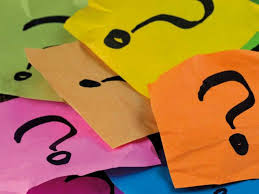 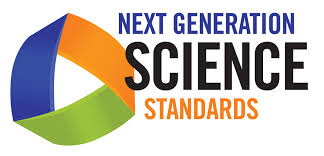 Inquiring Minds Want to Know: The Question Formulation Technique
Grounding Activity
What is a question your students asked this week in class?
[Speaker Notes: J
Stickies (chart for later) + share out a few]
Agenda:
How do we get our students to ask good questions?

Once they ask the question what should 
     happen next?

3.  How can students make their thinking 
     public?
[Speaker Notes: J]
Outcomes
Investigate the Science and Engineering Practice of asking questions (SEP 1).

How does SEP 1 link to the Science and Engineering Practice of planning and carrying out investigations (SEP 3)?
[Speaker Notes: J]
Who’s Asking the Questions?
One of the shifts in the NGSS is from teachers asking all the questions, to students asking the questions.

“Some teachers…corner the market on talking without looking for input. Teachers ask around 250 questions per day, per week. On the other hand, students ask questions at a rate of 2 per class, per week,” (Hattie, 2015).
[Speaker Notes: J]
[Speaker Notes: S]
“Students are only going to school to watch a teacher work.”
[Speaker Notes: J
Source of quote: Hidden Lives of Learners (Nuthall)]
Number of questions asked. . .
Studies show that the average pre-school aged student asks about 300 questions per day.

By the end of elementary school, that number is cut in half, and by the end of middle school it is almost 0.
[Speaker Notes: J]
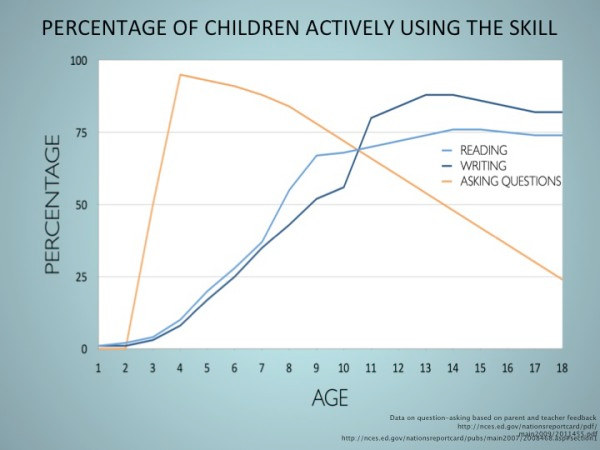 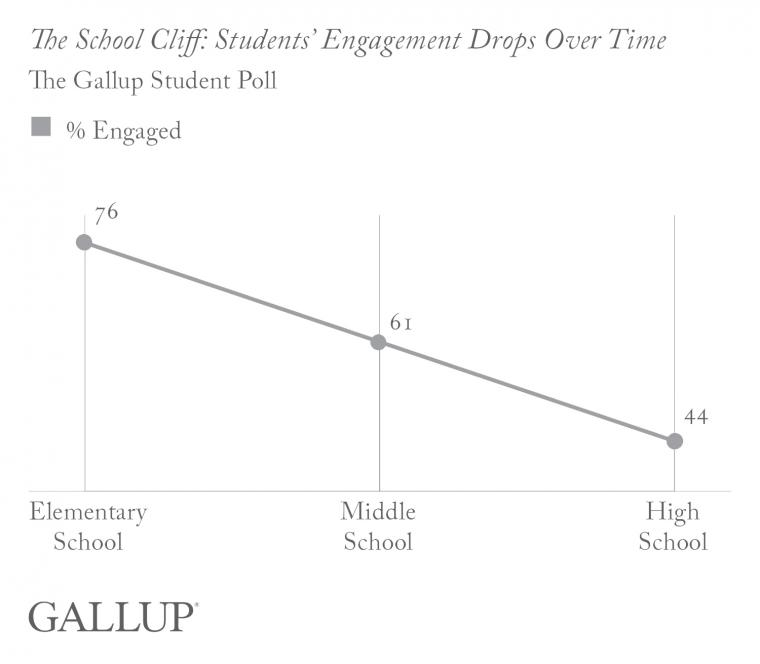 [Speaker Notes: J]
Discussion
What are some challenges you’ve had eliciting relevant or rigorous student questions?
[Speaker Notes: S]
Introducing the Question Formulation Technique (QFT) Into Your Classroom
A Step-by-step Guide
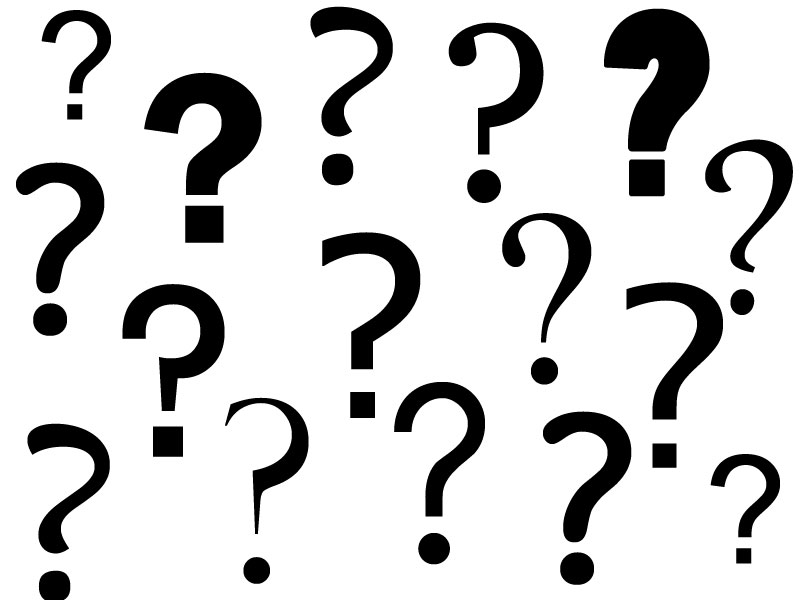 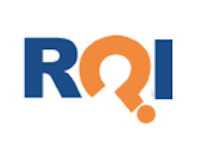 What is the Question Formulation Technique?
The Question Formulation Technique (QFT) is a simple, but rigorous, step-by-step process designed to help students produce, improve, and strategize on how to use their questions. 

The QFT allows students to practice three thinking abilities in one process:  divergent, convergent and metacognitive thinking.
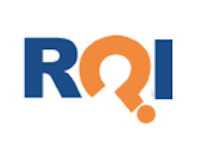 Using Student Questions
Students can use their questions for many purposes, including the following:
 Conduct Research
 Reports
 Conduct Experiments
 Independent Projects
 Write Papers/ Essays
 Group and Individual Projects
 Socratic Seminars/ Debates
 Prepare for Presentations/Interviews
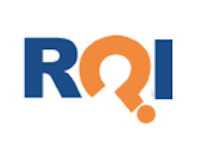 Components of the Question Formulation Technique
1. The Question Focus (QFocus)
2. The Rules for Producing Questions
3. Producing Questions
4. Categorizing Questions
5. Prioritizing Questions
6. Next Steps
7. Reflection
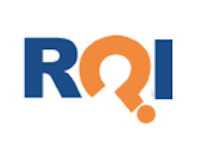 1
The Question Focus (QFocus)
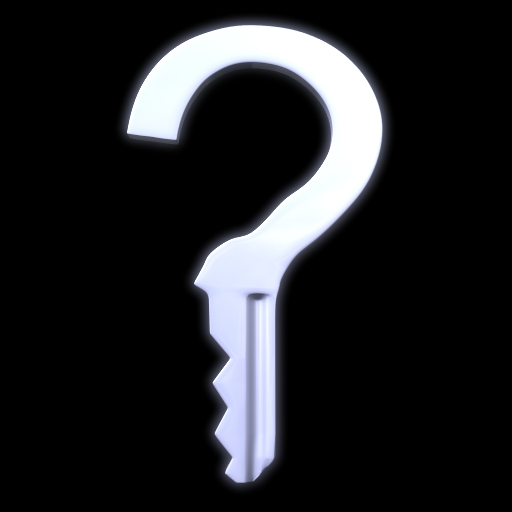 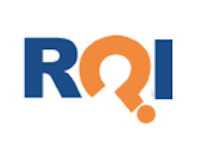 The Question Focus (QFocus)
The QFocus should:
be brief
provoke or stimulate new lines of thinking

The QFocus should not:
be a question
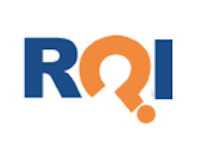 The Question Focus (QFocus)
The QFocus should be designed to accomplish one or more of the following:

Generate Interest
Stimulate New Thinking
Introduce a Topic
Set a Learning Agenda
Deepen Comprehension
Formative Assessment
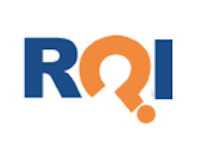 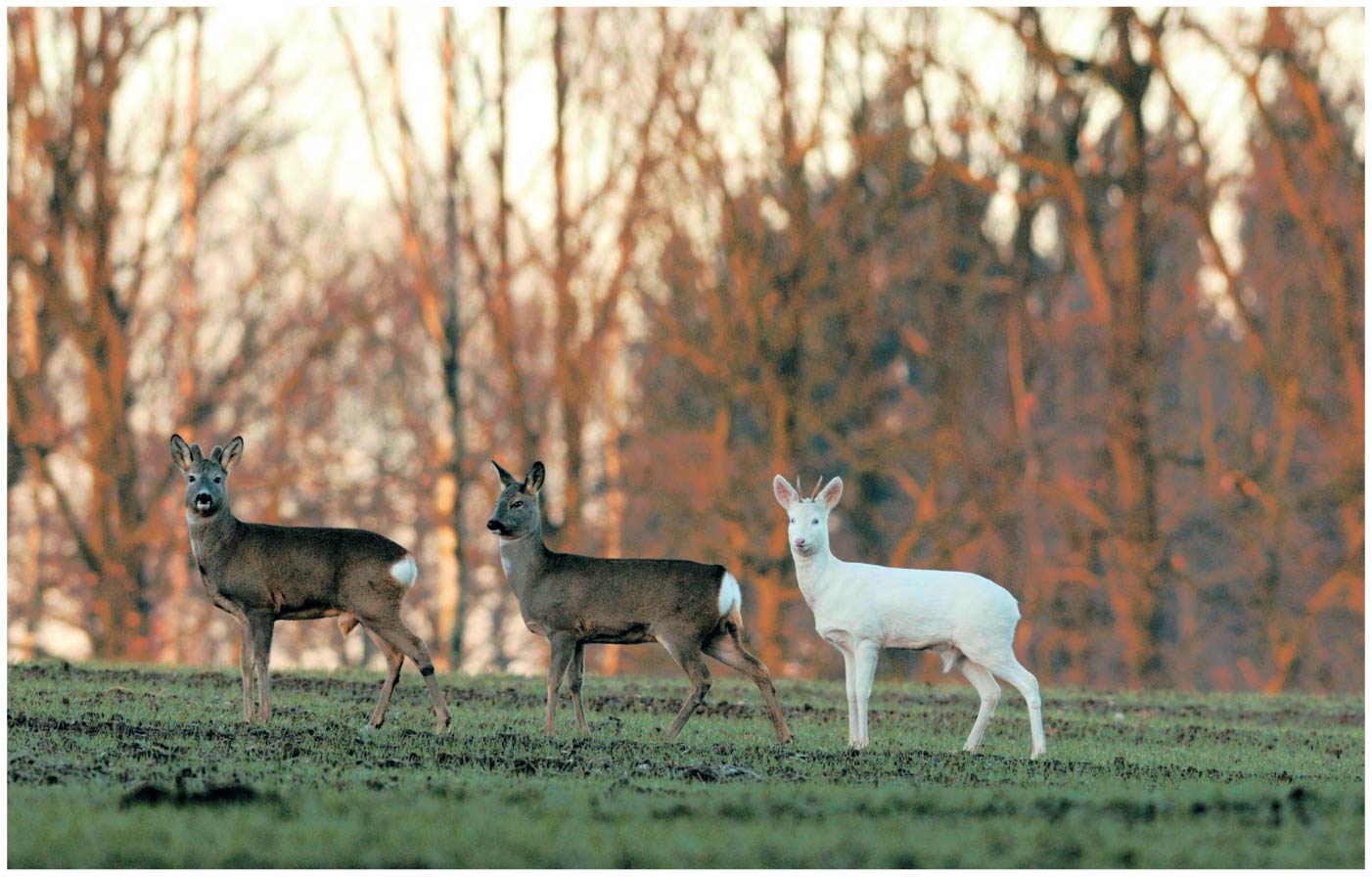 Discrepant Event
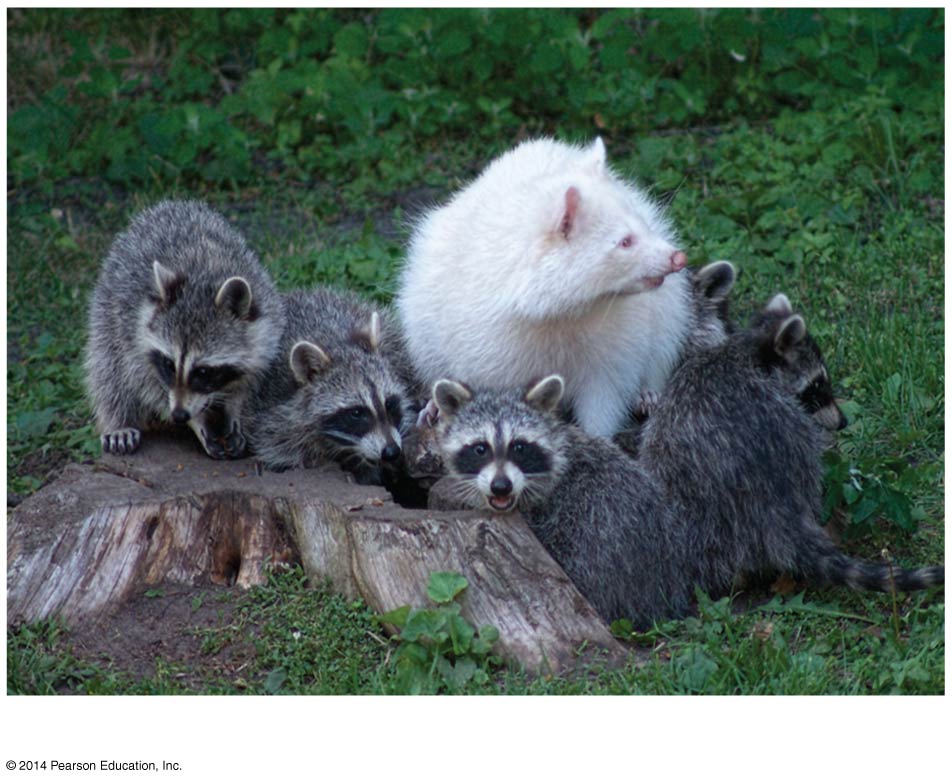 [Speaker Notes: S]
Video
[Speaker Notes: S
Watch more than once.]
Question Focus: A picture…
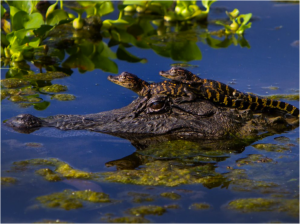 School: Frederick County Public Schools, Walkersville, MDTeacher: Jennifer Shaffer
[Speaker Notes: J
She showed her students the QFocus – a picture of an alligator with baby alligators on its head. The room “erupted” with their questions and she recorded their questions and allowed them to whisper their final question to their partner. The class then used their questions as they were reading a non-fiction text about alligators. Jay Corrigan, one of the observers noted]
Question Focus: A word…
The Q Focus: Trapezium » Trapezoid » Parallelogram

5th Grade Common Core Geometry Standards 
related to classifying two-dimensional figures in a hierarchy based on properties (5.G.B.4) and understanding that attributes belonging to a category of figures also belongs to all 
subcategories of that category (5.G.B.3).
Jay Corrigan.
[Speaker Notes: J
1.  The arrows show a progression from a Trapezium (a quadrilateral with zero pairs of parallel sides), to a Trapezoid (a quadrilateral with one pair of parallel sides), to a parallelogram (a quadrilateral with two pairs of parallel sides).  I thought by isolating this attribute in this way, I could help kids start to see a shape like a parallelogram as a figure with a set of attributes, rather than a shape that looks long and slanted.
2.  I was pretty sure that there would be fifth graders who would know what a trapezoid was, and it was also a safe bet that parallelogram wouldn’t be a foreign term for some of them either.  However, I was equally confident that no one would have a clue what a Trapezium was so between that and the arrows, there should be something unknown for everyone to ask questions about.]
Question Focus: A quote or statement…
“It is not the strongest of the species that survive, nor the most intelligent, but the one most responsive to change,”
Charles Darwin

Matter is everywhere and can change over time.
[Speaker Notes: J]
2
Rules For Producing Questions
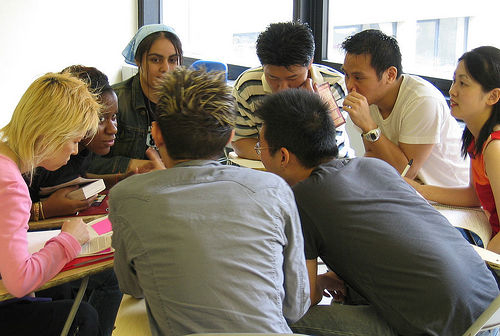 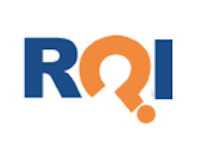 Rules For Producing Questions
Let students know that you will soon be giving them a focus for asking questions

But, before doing that, you will have them review and discuss the Rules for Producing Questions
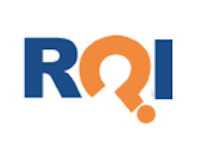 Rules For Producing Questions
Introduce the Rules for Producing Questions: 

Ask as many questions as you can
Do not stop to answer, judge or to discuss the questions

Write down every question exactly as it is stated
Change any statement into a question

TIP: Distribute or post the Rules for Producing Questions
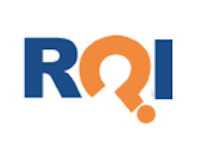 Rules For Producing Questions
Ask students to review the rules

Ask students to reflect about one of these questions: 

What do you think would be difficult about following these rules?  

Which one of these rules might be difficult to follow?
       Why?

TIP:	Do not skip over the discussion of the rules the first  	time you introduce students to the QFT. 

 Review the Rules for Producing Questions every time you use the QFT.
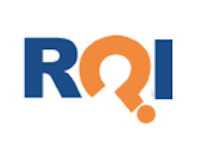 Producing Questions
Once students have discussed the Rules for Producing
Questions: 

  Divide students into small groups of 3-5 
  Ask groups to identify a note-taker
Distribute newsprint or worksheets to each small group
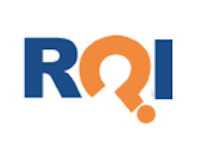 Producing Questions
Introduce the QFocus and ask students to:

Produce as many questions as they can in allotted time
Follow the Rules for Producing Questions
Number the questions


TIP:  The note-taker should also contribute questions
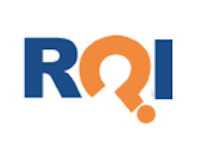 4
Categorizing Questions
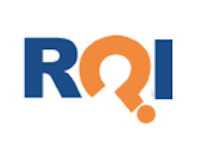 Categorizing Questions
Define closed and open-ended questions: 

Closed-ended Questions can be answered with a “yes’ or “no” or with a one-word answer

Open-ended Questions require more explanation
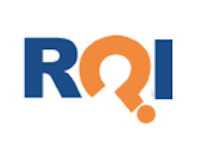 Categorizing Questions
Step 1

Ask students to look over the list and:

mark the questions that are closed-ended with a “C” 
mark the questions that are open-ended with an “O”
www.rightquestion.org
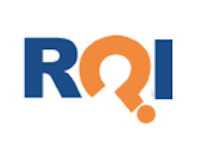 Categorizing Questions
Step 2

Ask students to name:
advantages of closed-ended questions

And 
disadvantages of closed-ended questions
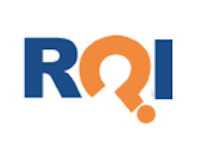 Categorizing Questions
Step 3 

Ask students to practice changing questions from one type to another

“Choose one closed-ended question from your list and   change it into an open-ended one.” 

“Choose one open-ended question from your list and change it into an closed-ended one.” 


TIP:  If students have questions from only one type, for example they only have open-ended questions,  ask them to change two of those questions to closed-ended.
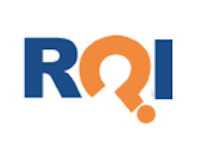 5 
Prioritizing Questions
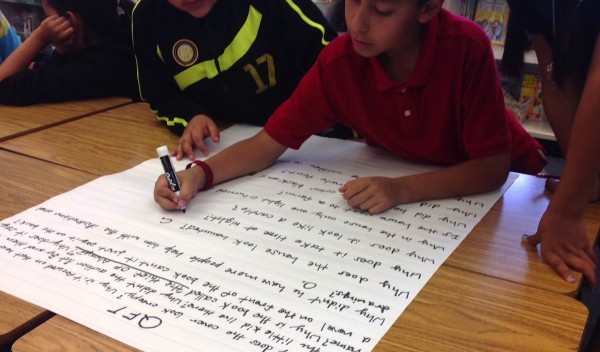 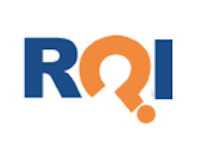 Prioritizing Questions
Criteria for prioritizing is usually set by the  teacher. Criteria will depend on what you have planned as next steps with the questions. Instructions for prioritization will vary. Here are some examples:

     Choose three questions that… 
most interest you.
you consider to be the most important.
will best help you design your research project
will best help you design your experiment
will best help you solve a problem
you want/need to answer first.
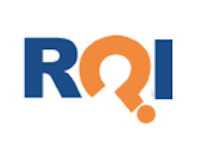 Prioritizing Questions
Ask students to review their list of questions and choose three questions (most important; to develop a project, etc.).  Mark them with an “X” 

Remind students to keep the QFocus in mind while prioritizing.
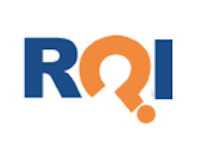 Prioritizing Questions
Ask students to think about and share their rationale for choosing their priority questions.

    For example:  “Why did you choose these three as the 
                            most important?” 


Ask students to identify where are their priority questions in the sequence of the whole list of questions.

    For example:  “What numbers are the priority questions?”
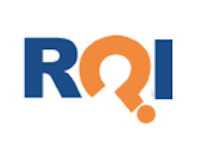 6
SHARE
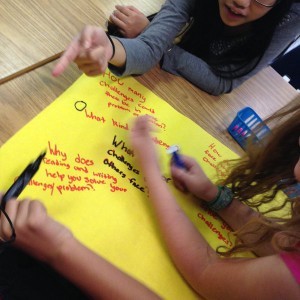 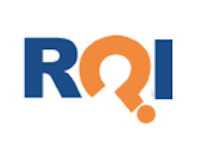 Reports
Ask students to share aloud:

The questions they changed from closed to open-ended
and then from open-ended to closed-ended:

Read the original question
Read the new question 
2. Their three priority questions.

3. Their reasons for choosing the priority questions. 

4. The numbers of the priority questions in the sequence of the entire list. 

TIP: One group member can report and others can join in.
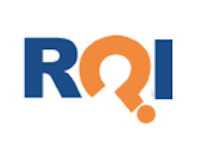 Reports
When students share the numbers of the priority questions they will notice where in the sequence of questions the priority questions were produced.

Often, students notice that the priority questions came from different places (beginning, middle or end) and that helps them see value of generating a lot of questions before choosing priority questions. 

TIP: Ask students to pay attention to the numbers of the priority questions.
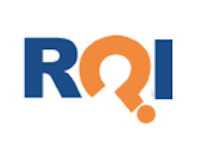 7
Next Steps
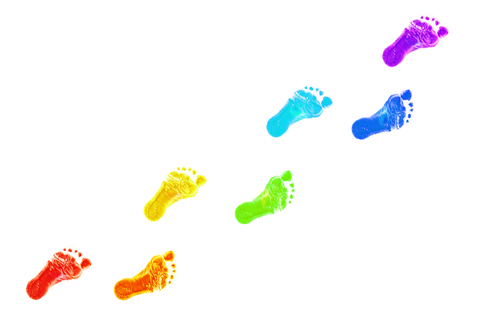 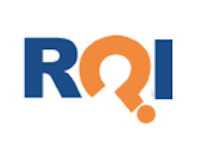 Next Steps
You can ask students to use their questions for:  






You could also ask students to decide how they will use their questions.
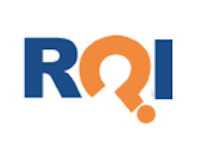 8
Reflection
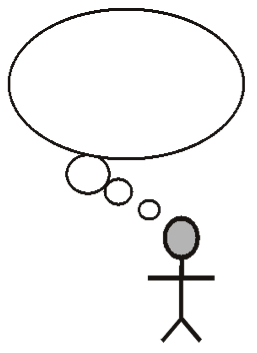 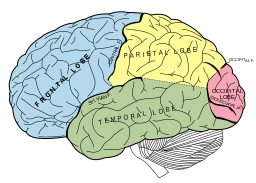 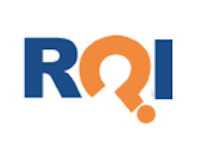 Reflection
Ask students to think about the work they have done, what they have learned and its value.  For example, you can use questions like: 

What did you learn?

What is the value of learning to ask your own questions?

How can you use what you learned? 

TIP:    Use one or more reflection questions.
           Ask one question at a time.
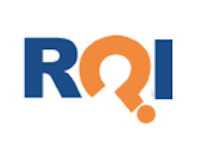